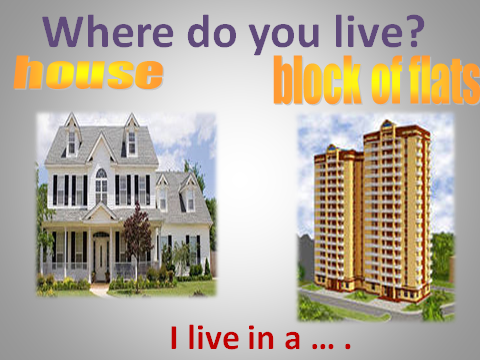 What rooms have you got?
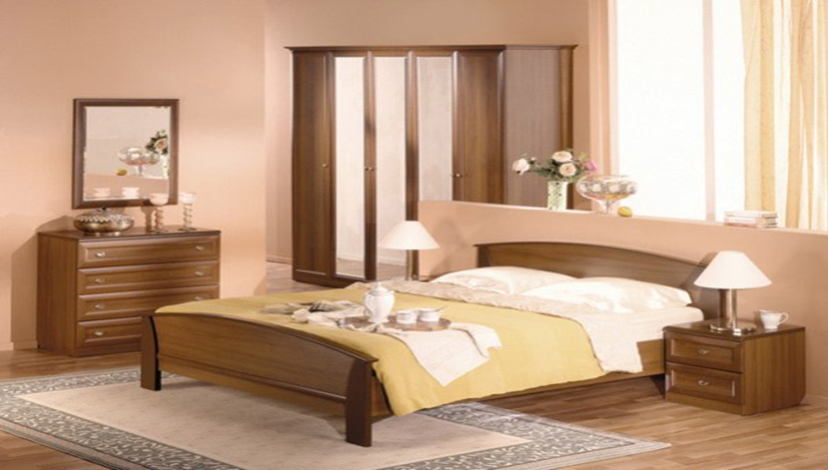 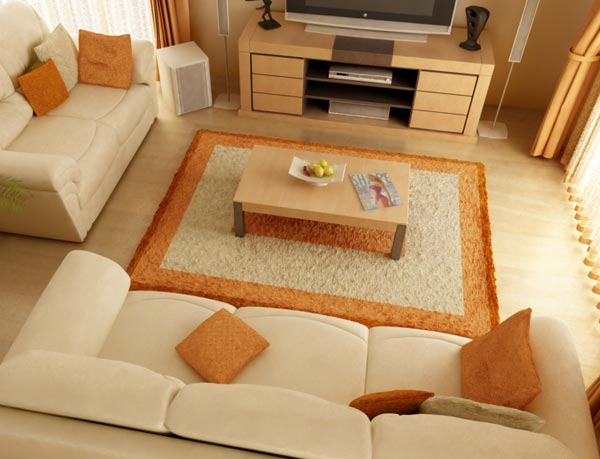 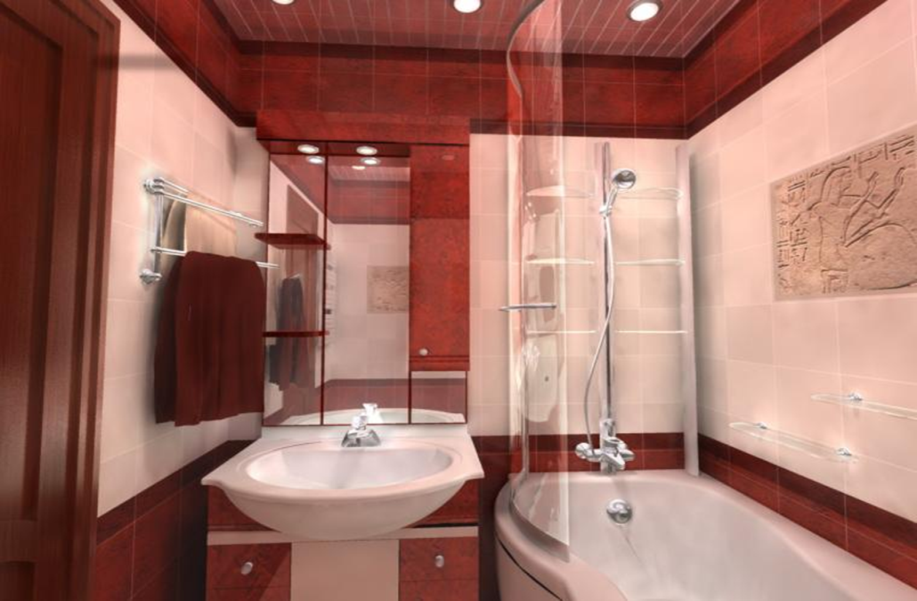 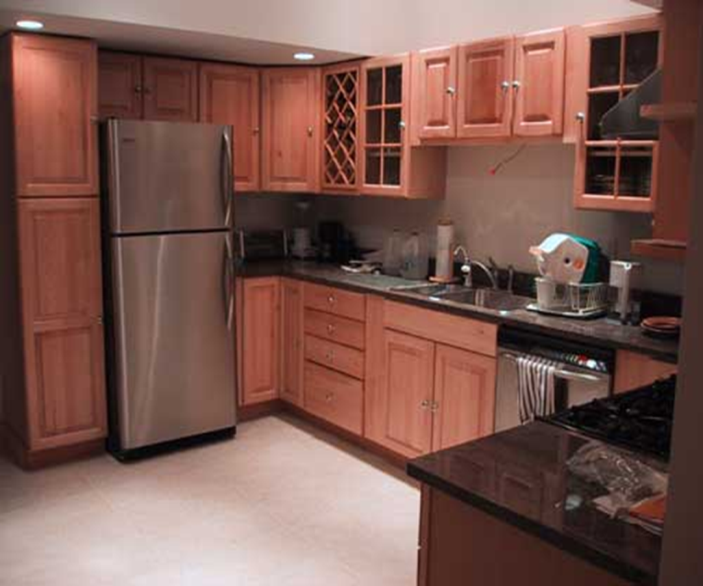 Hello! My name is Irina. I have got a nice flat on the third  floor in the block of flats.
There are 2 rooms in my flat.
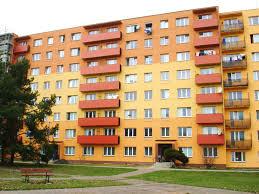 My favourite room is my bedroom. There many nice things in it: a bed, a desk with a computer, armchair and a bookshelf.
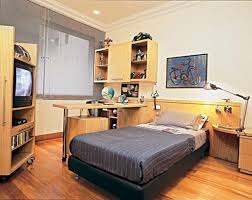 In the bedroom.
Bed
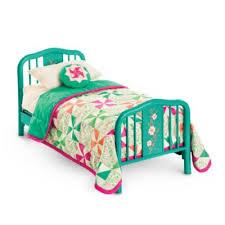 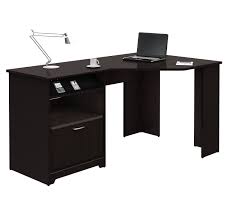 desk
lamp
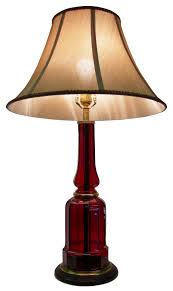 bookcase
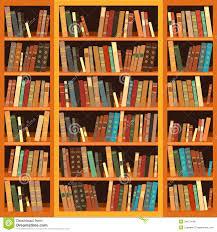 wardrobe
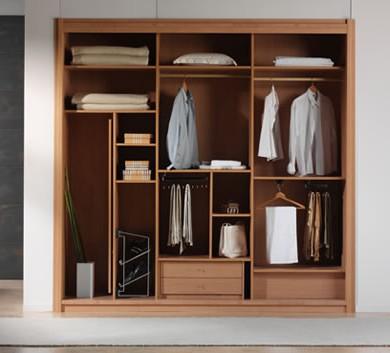 carpet
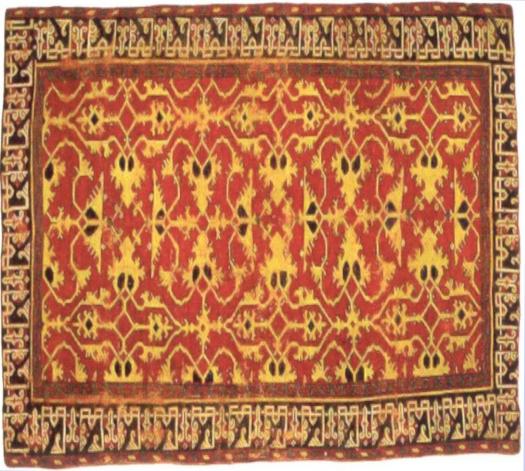 In the living room
sofa
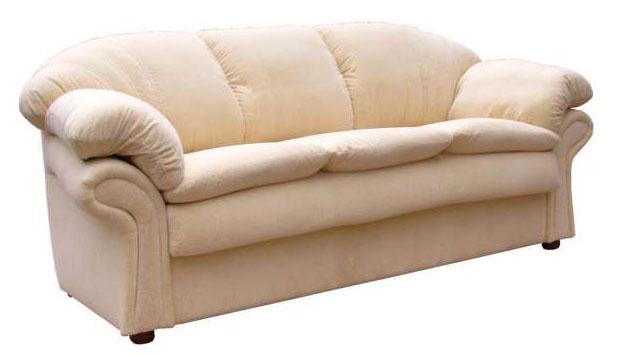 armchair
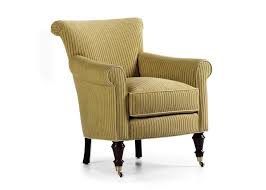 cofee table
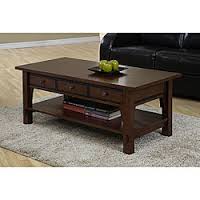 window
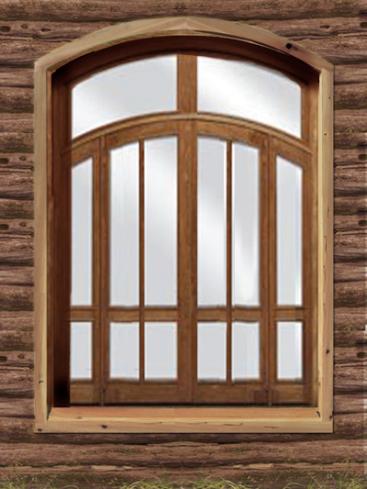 painting
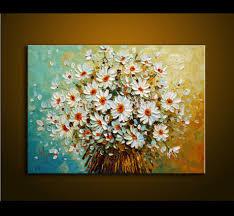 In the kitchen.
fridge
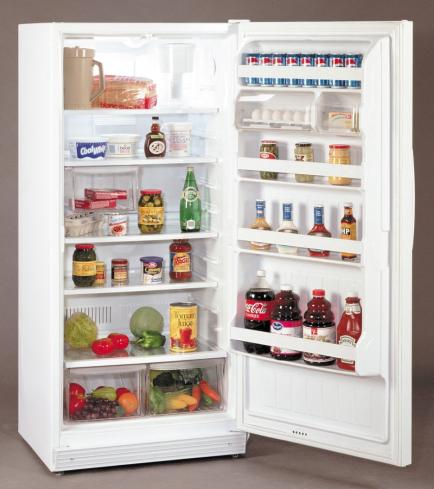 cooker
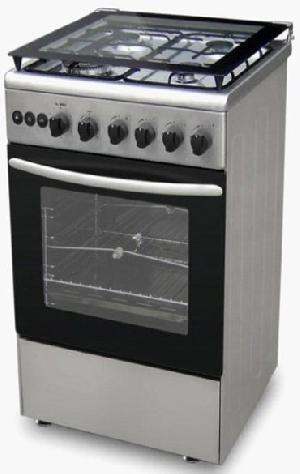 sink
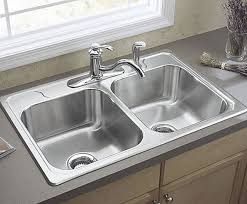 In the bathroom.
bath
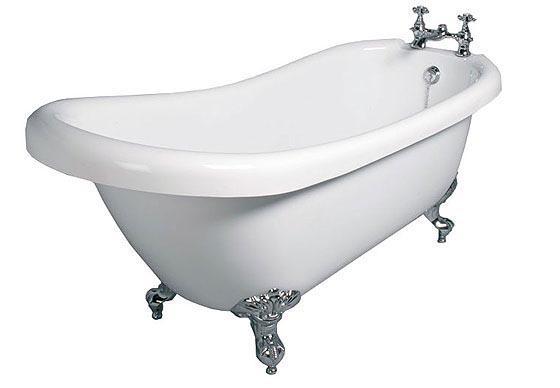 washbasin
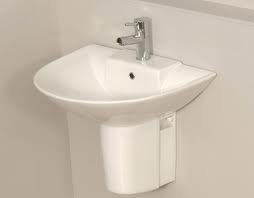 washing machine
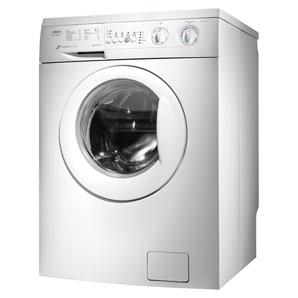 toilet
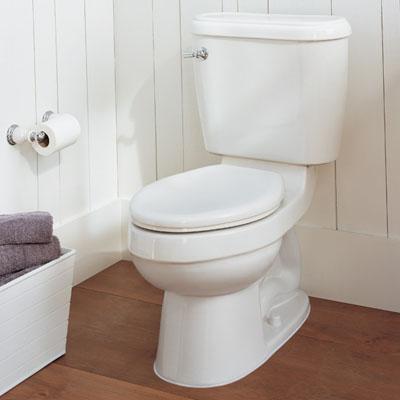 mirror
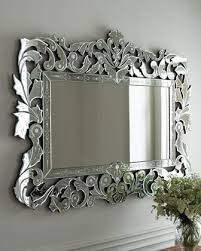 Describe   this     room
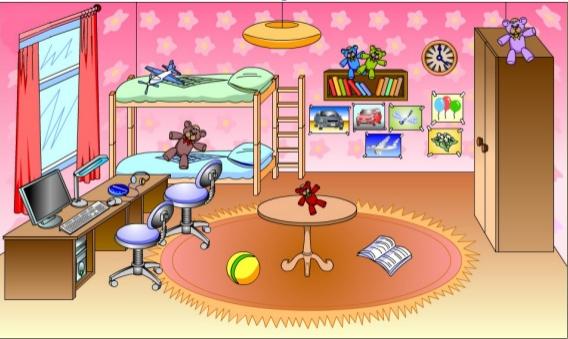